Механическое движение в живой и неживой природе.
Физические явления
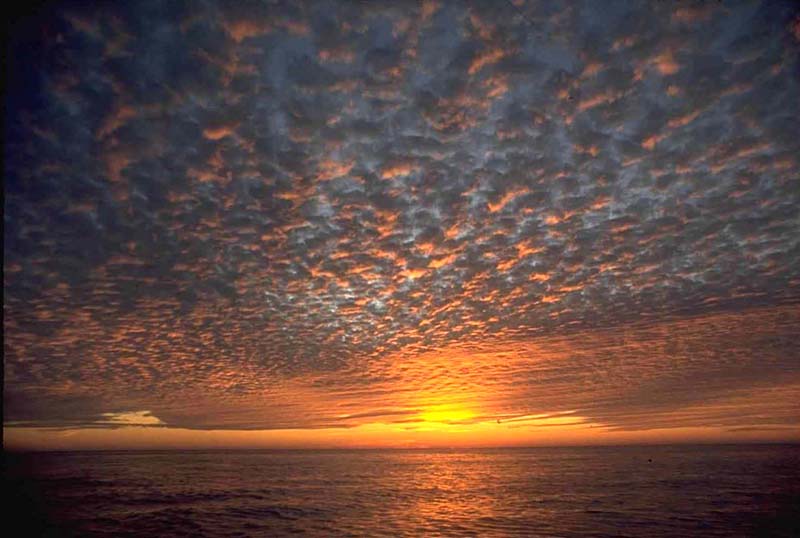 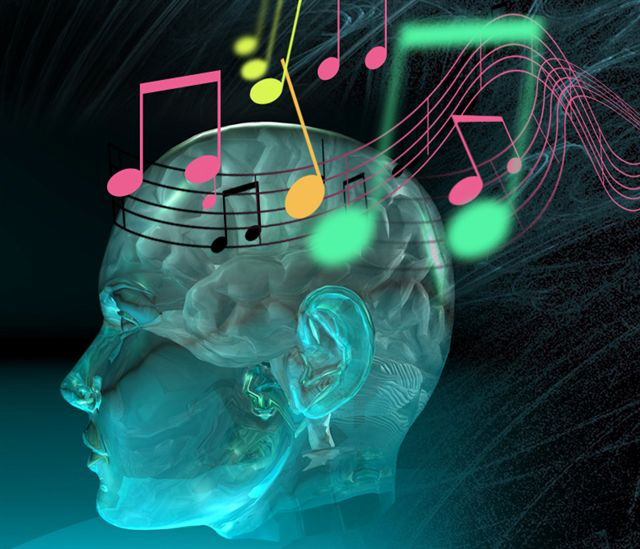 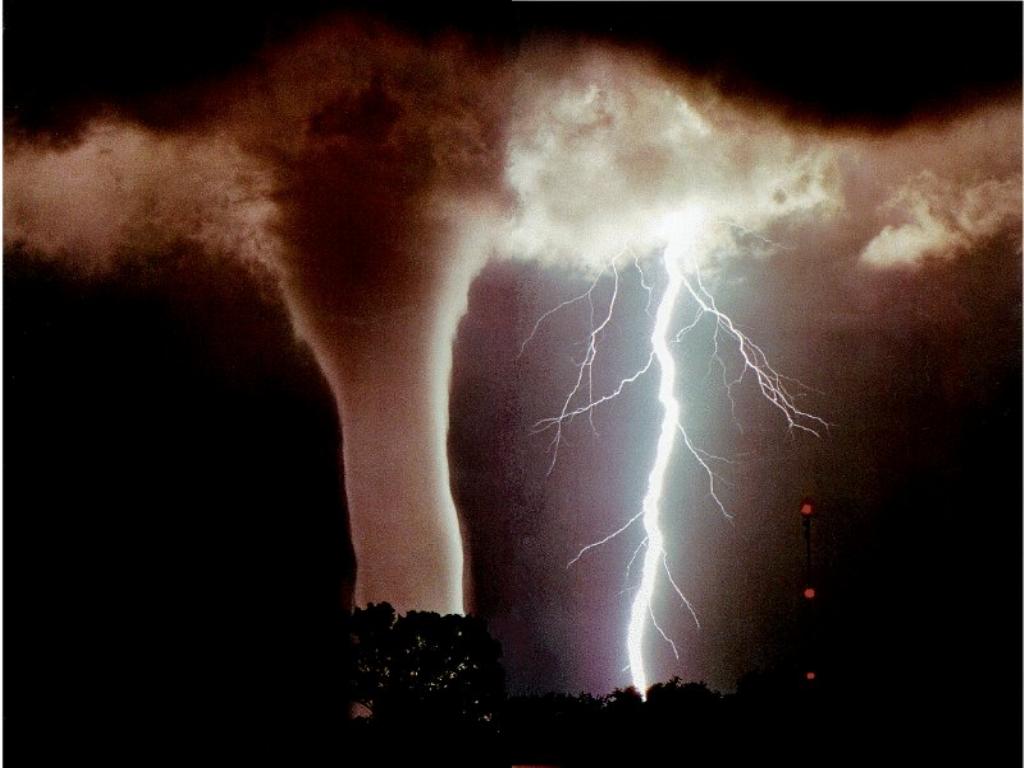 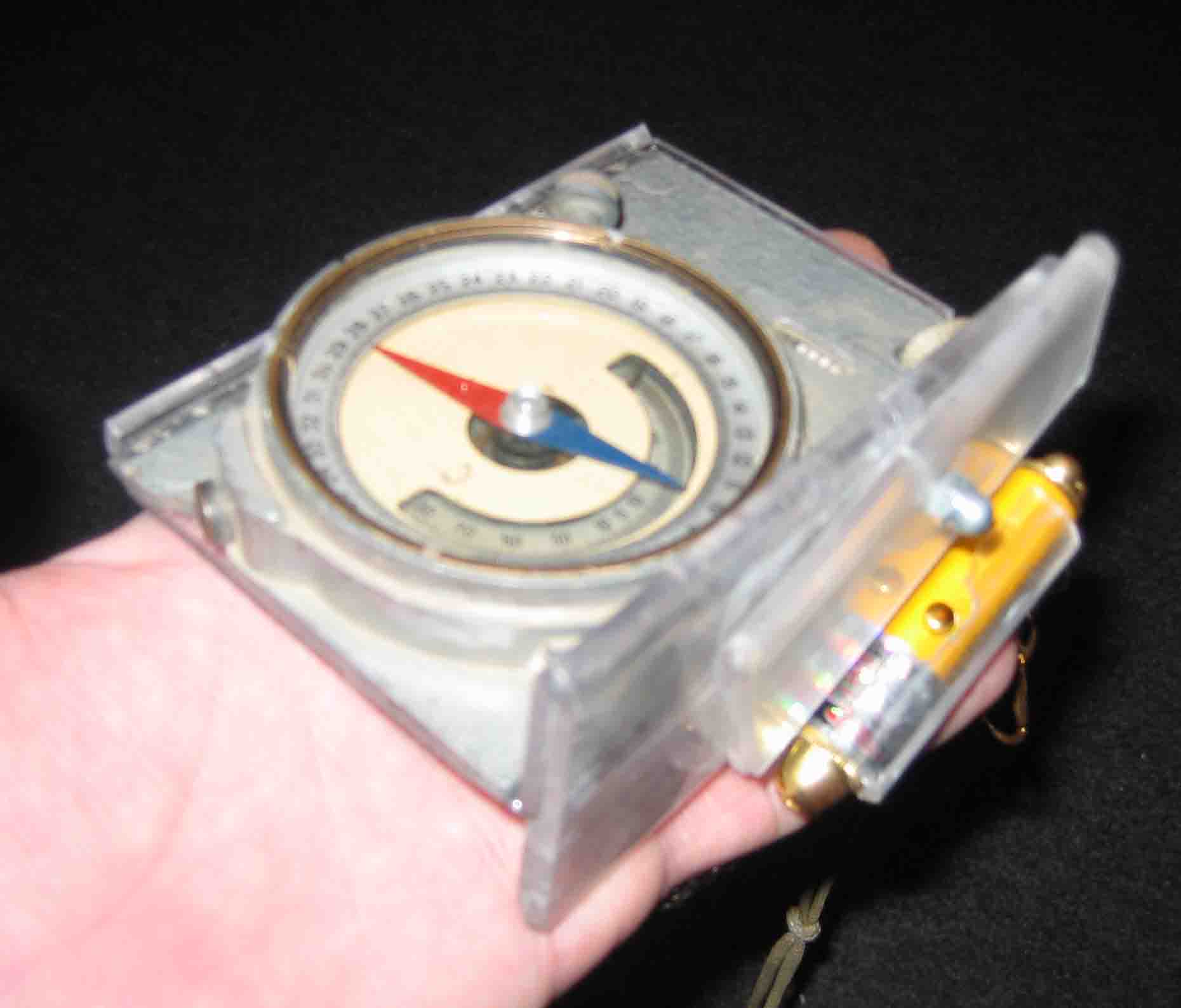 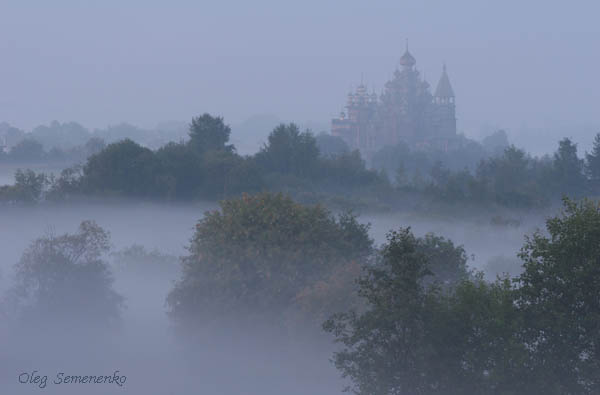 С каким явлением мы чаще всего сталкиваемся в жизни?
Какие физические явления вы знаете?
Механическое движение.
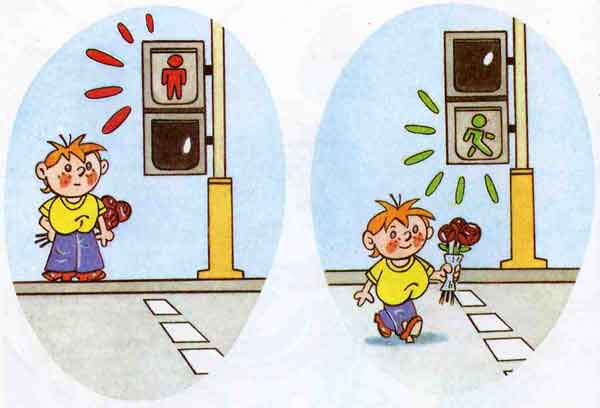 Механическим движением называют перемещение тел в пространстве относительно друг друга.
Виды движения.
Траектория движения – линия, по которой движется тело.
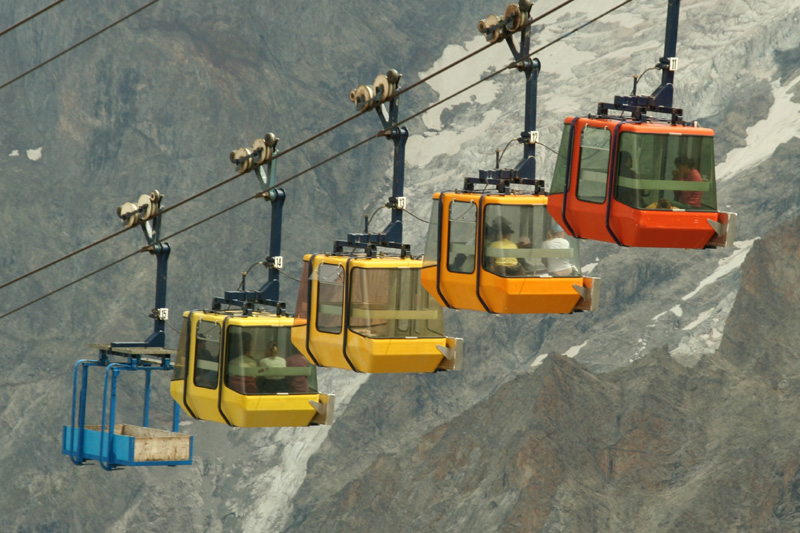 Прямолинейное – траектория – прямая линия.
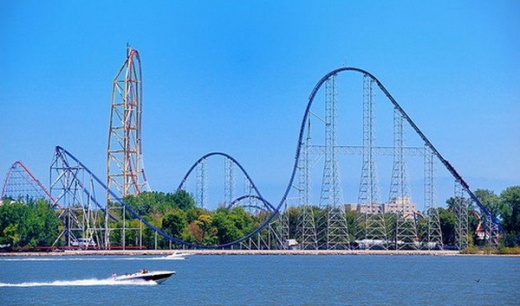 Криволинейное – траектория – кривая линия.
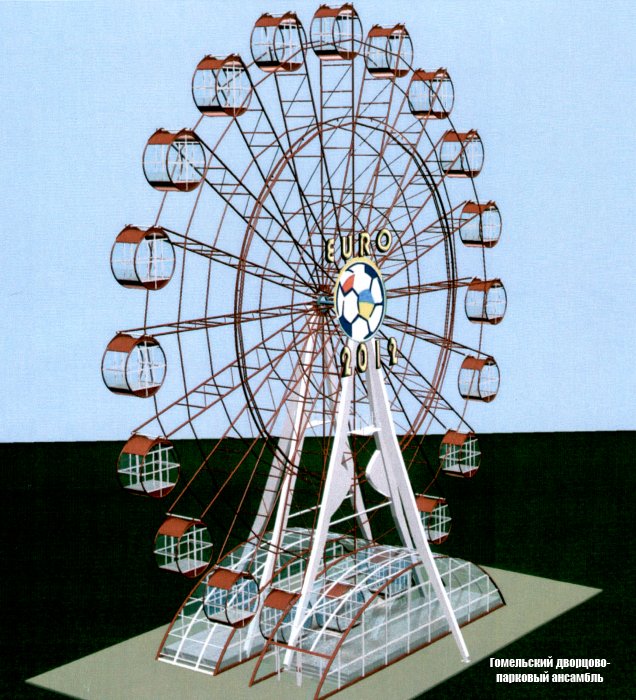 По окружности – траектория – окружность.
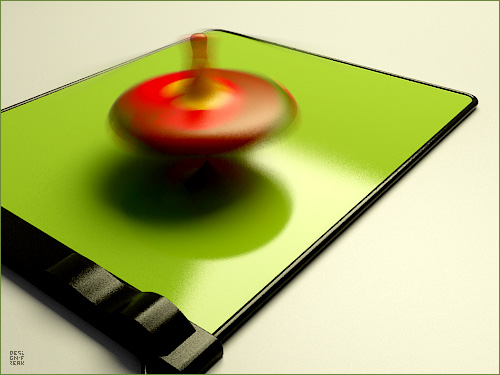 Вращательное – траектория – вращение вокруг своей оси.
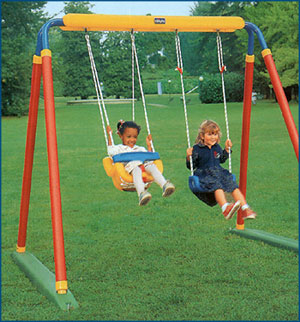 Колебательное –  тело откланяется то в одну, то в другую сторону.
Самостоятельная работа.
Определите, какие виды движения производят детали в часах с кукушкой?
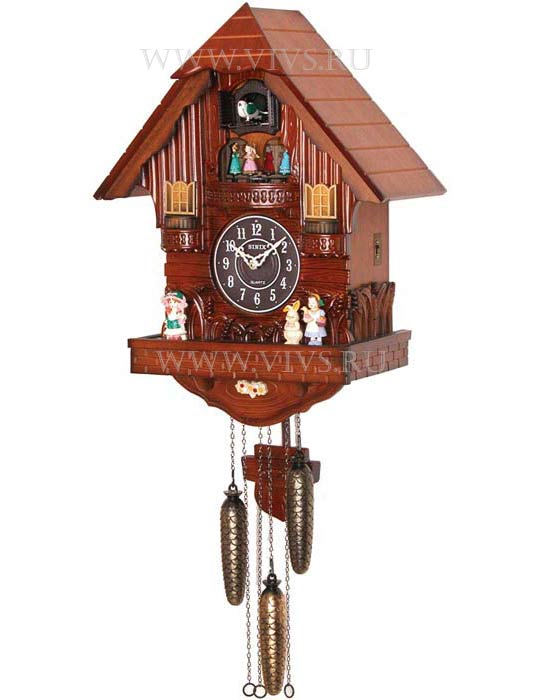 Прямолинейное
Криволинейное
По окружности
Вращательное
Колебательное
Относительность движения.
Движенья нет, сказал мудрец брадатый.
Другой смолчал и стал пред ним ходить.
Сильнее бы не мог он возразить;
Хвалили все ответ замысловатый.
Но, господа, забавный случай сей
Другой пример на память мне приводит:
Ведь каждый день пред нами Солнце ходит,
Однако ж прав упрямый Галилей.
А.С. Пушкин
Понятия покой и движение относительны.
Итог урока.
Соотнесите вид механического движения и его пример.
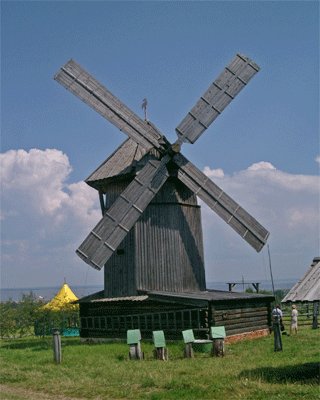 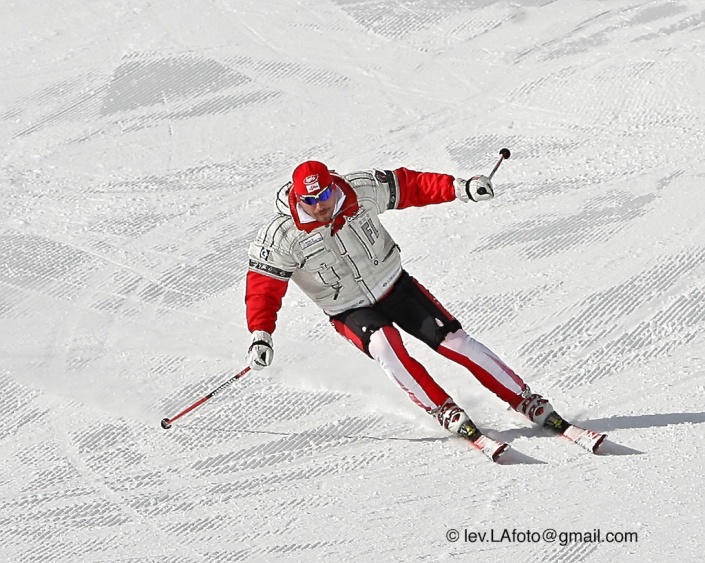 С каким видом физического явления познакомились на уроке?
Что такое механическое движение?
Прямолинейное
Криволинейное
По окружности
Вращательное
Колебательное
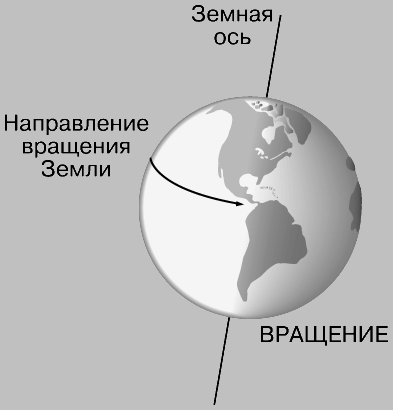 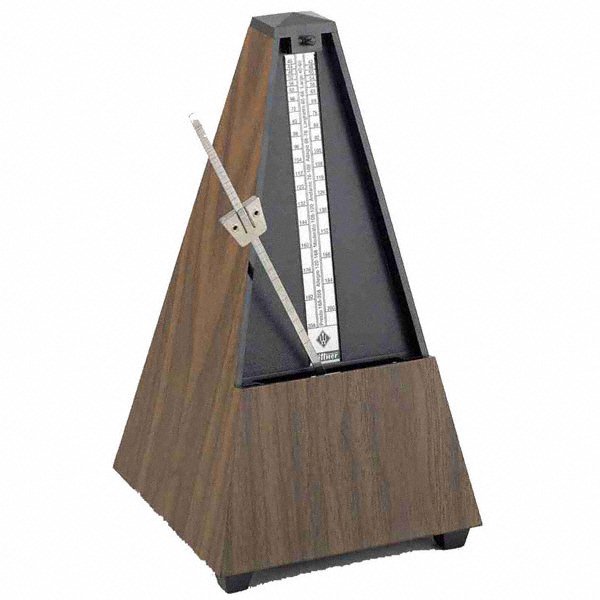 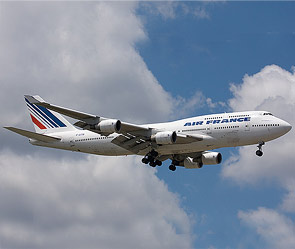